ESCUELA NORMAL DE EDUCACIÓN PREESCOLAR
Licenciatura en Educación PreescolarCiclo Escolar 2017- 2018
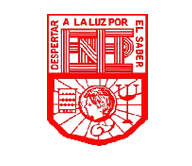 Curso: Exploración del medio natural en el preescolar.

Alumna: Luisa Lucía Hernández Cruz

Grado: 1°			Sección: “A”
N° Lista: 14
COMPETENCIAS PROFESIONALES:
Diseña planeaciones didácticas, aplicando sus conocimientos pedagógicos y disciplinares para responder a las necesidades del contexto en el marco de los planes y programas de educación básica. 

Aplica críticamente el plan y programas de estudios de la educación básica para alcanzar los propósitos educativos y contribuir al pleno desenvolvimiento de las capacidades de los alumnos del nivel escolar. 

Emplea la evaluación para intervenir en los diferentes ámbitos y momentos de la tarea educativa.
SECUENCIA DIDÁCTICA
INTRODUCCIÓN:
El experimento que se mostrará a continuación tiene como objetivo demostrar cómo pequeñas cantidades de peso distribuidos de manera desigual, pueden no ser perceptibles para el cerebro humano.
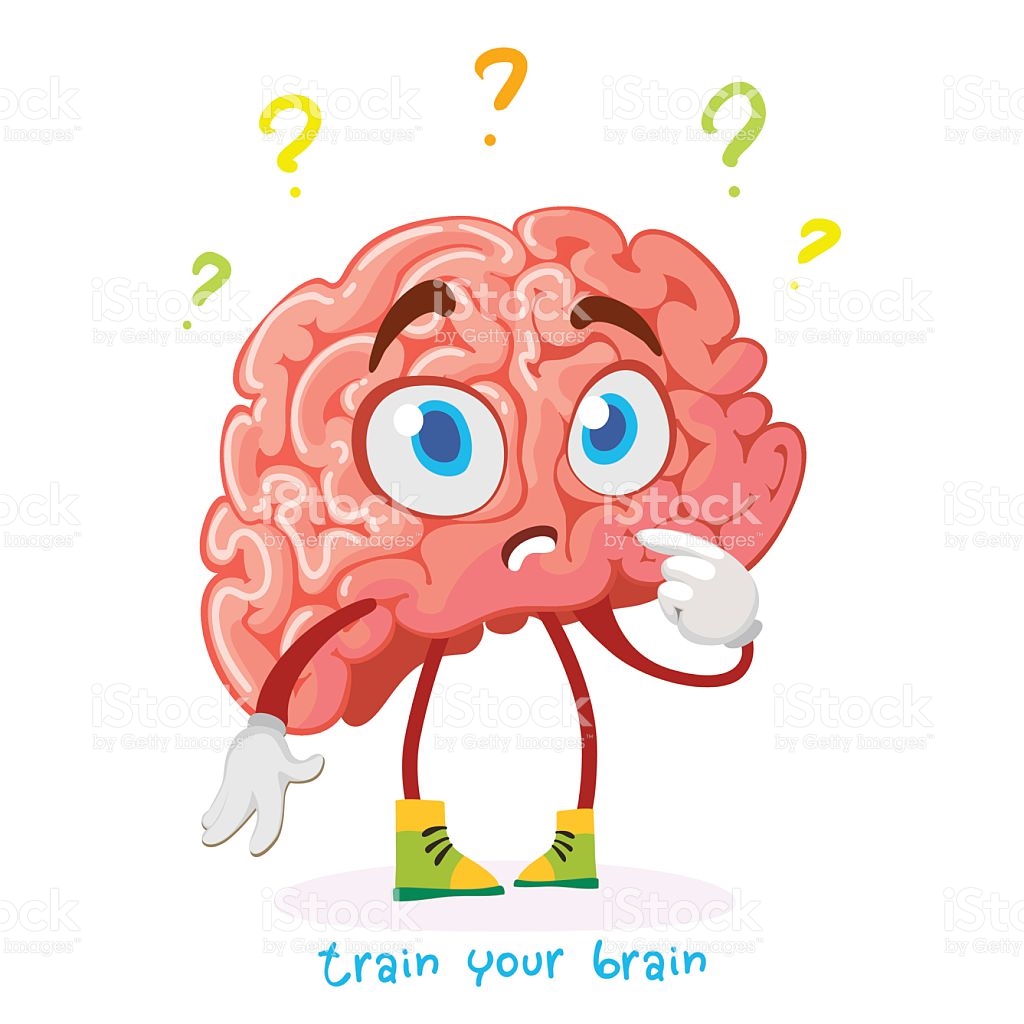 DISEÑO DE UN EXPERIMENTO:
“¿CUÁL ES MÁS PESADO?”
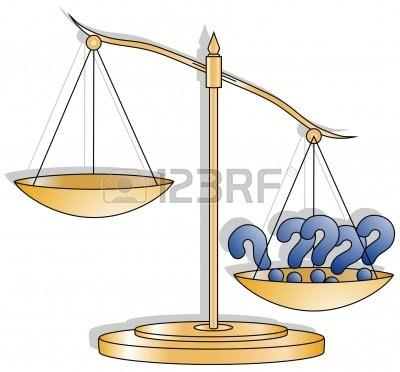 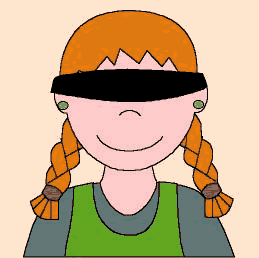 PASO #1: 
Pasar a un niño al frente del aula y vendarle los ojos.
PASO #2:
 Colocar un objeto del aula en cada mano del niño y preguntar: “¿cuál pesa más?”
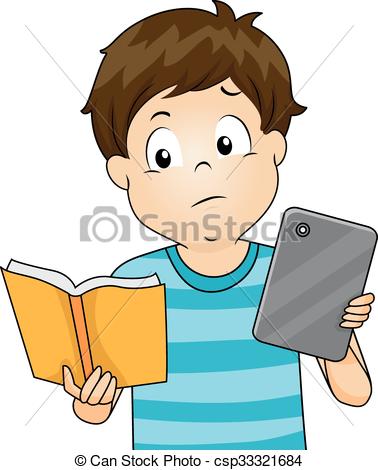 PASO #3:
Repetir varias veces con distintos objetos de diferente peso y pasar al frente a distintos niños
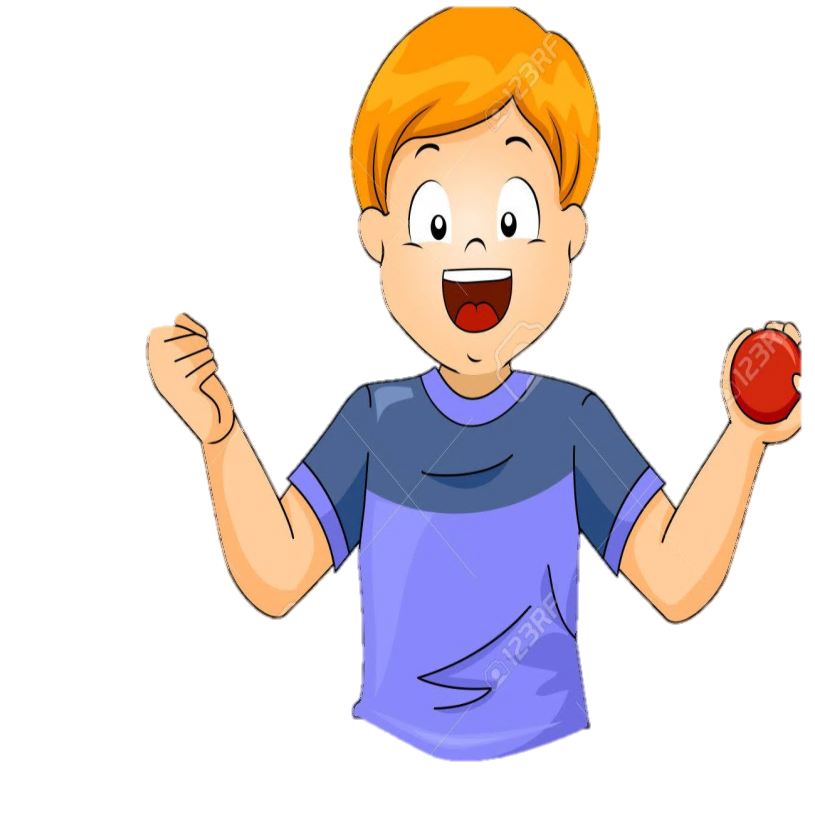 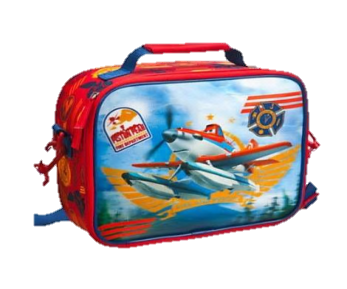 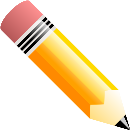 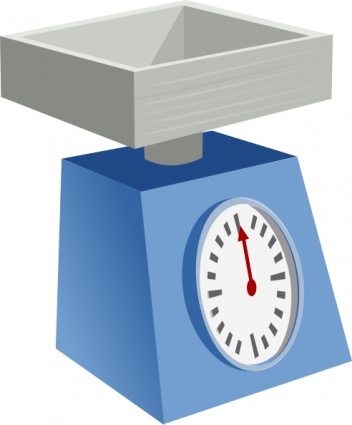 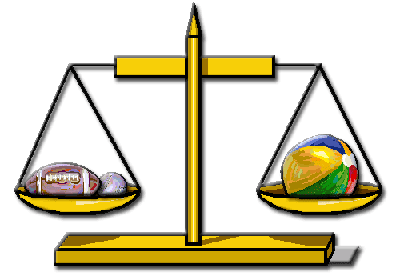 PASO #4:Observar y verificar las estimaciones con el uso de una balanza y preguntar: “¿Cuál pesa más’, “¿Estabas en lo correcto?”.
Para finalizar y reforzar lo aprendido, observar el siguiente vídeo: 

https://www.youtube.com/watch?v=hZINVpW6Dcg
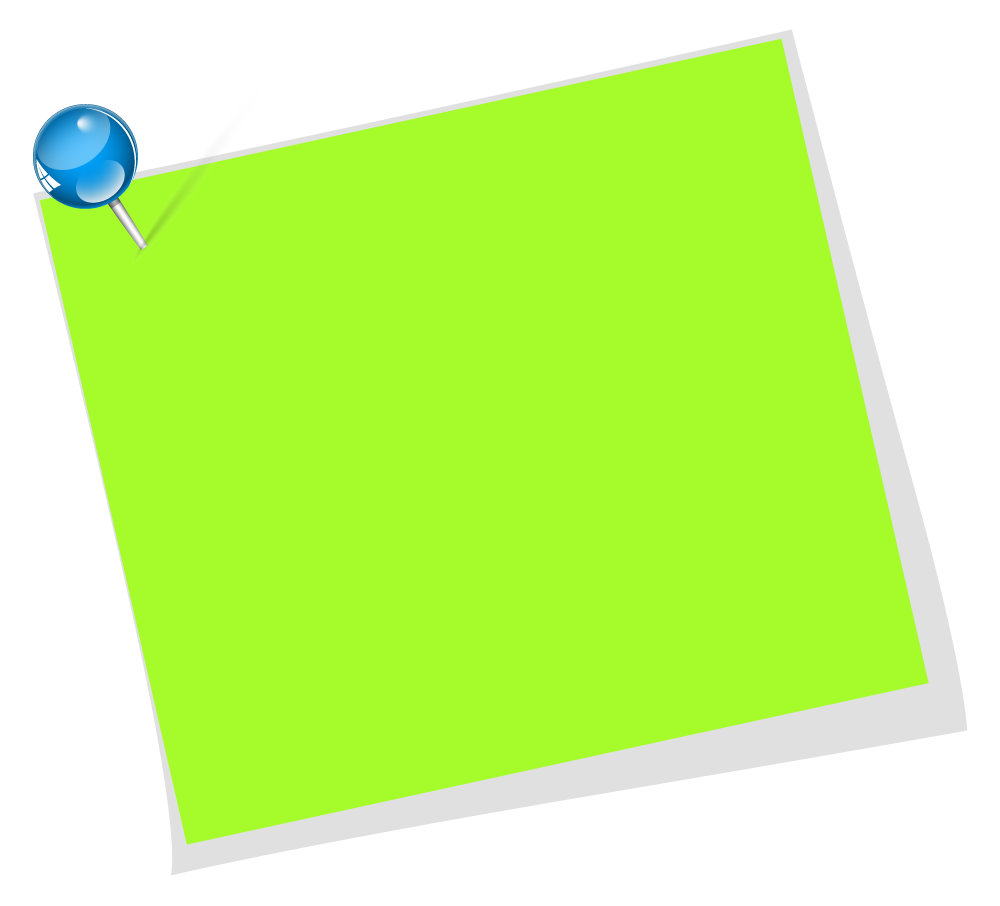 DATO CIENTÍFICO:
La intención principal de la enseñanza de ciencia en el preescolar, es formar seres humanos con una visión integral, promoviendo el desarrollo de habilidades de pensamiento científicas en los niños; como el cuestionar y reflexionar. Esto le permitirá al niño desarrollar una actitud científica y convertirse en un ser reflexivo, crítico y analítico; capaz de seguir un método para realizar investigaciones a partir de la información disponible, formular hipótesis y verificar las mismas mediante la experiencia.
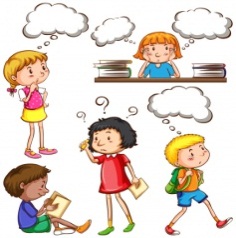 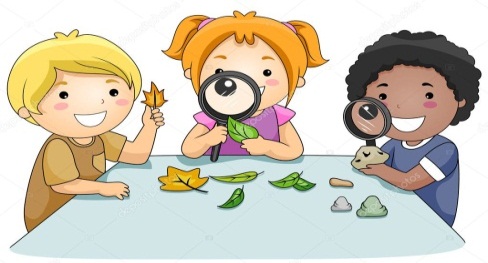 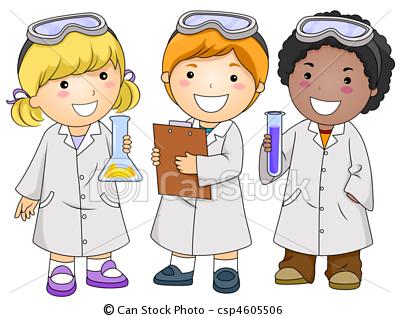 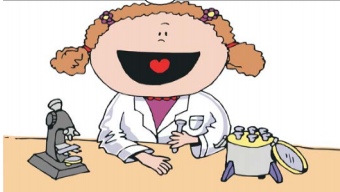 REFERENCIAS BIBLIOGRÁFICAS:

SEP. (2011) Programa de estudio 2011 Guía para la educadora. Educación Básica Preescolar. 

SEP (2018) Modelo educativo 2018. Aprendizajes Claves

Imágenes google

https://muyfitness.com/experimentos-distribucion-peso-info_1960/

http://www.juntadeandalucia.es/educacion/webportal/ishare-servlet/content/c175067e-3ac3-4c07-b0b8-7bcac6c87690

https://www.youtube.com/watch?v=hZINVpW6Dcg